LOGO REDESIGNS
LOGO REDESIGNS
Which is better and why?
Which is better and why?
Old:
New:
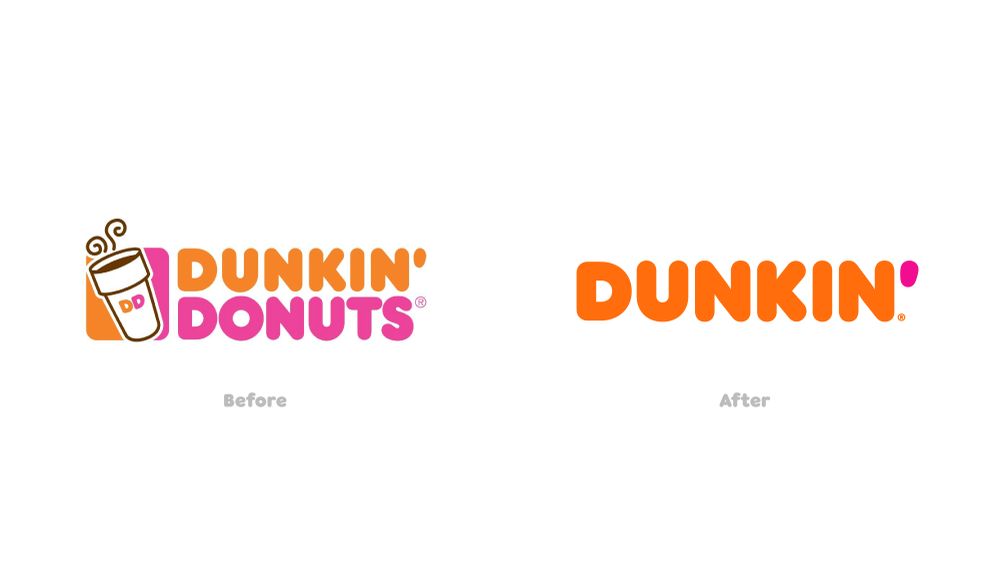 Which is better and why?
Old:
New:
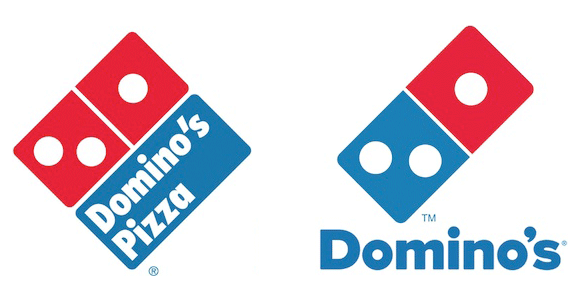 Which is better and why?
Old:
New:
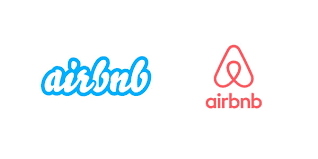 Which is better and why?
Old:
New:
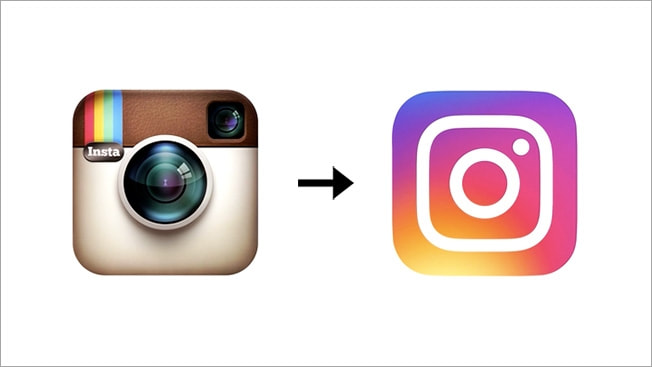 Which is better and why?
Old:
New:
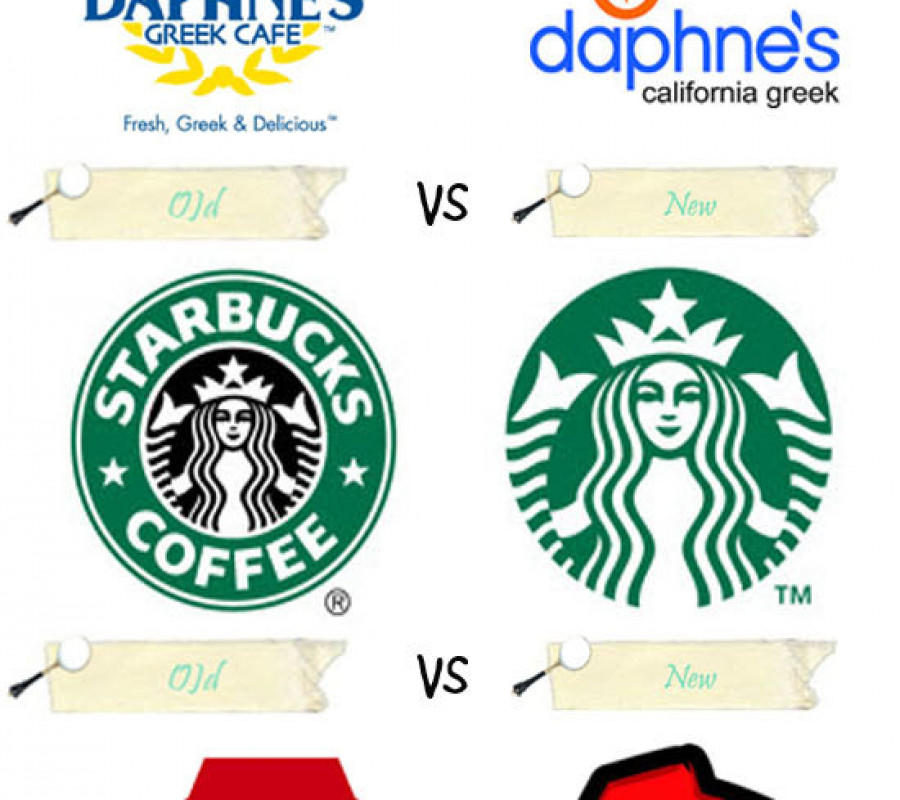 Which is better and why?
Old:
New:
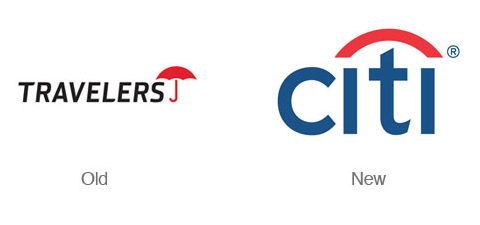 Which is better and why?
Old:
New:
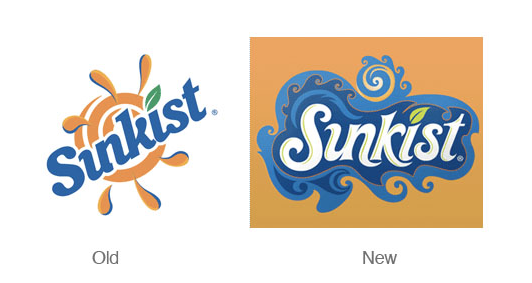 Which is better and why?
Old:
New:
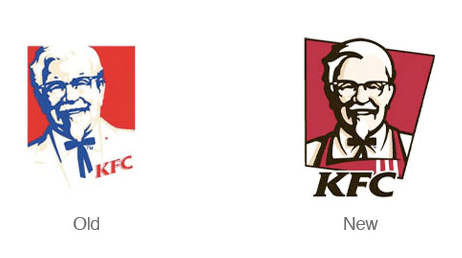 Which is better and why?
Old:
New:
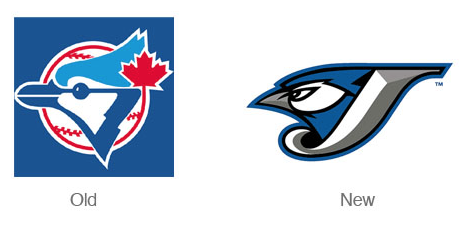 Which is better and why?
Old:
New:
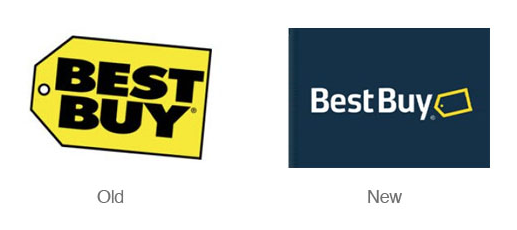 Which is better and why?
Old:
New:
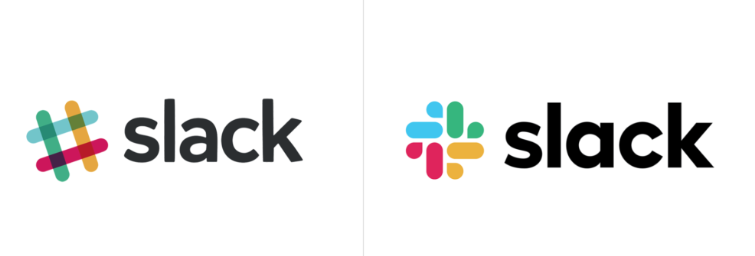 Which is better and why?
Old:
New:
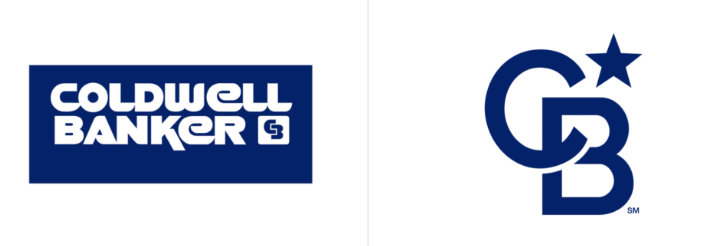 Which is better and why?
Old:
New:
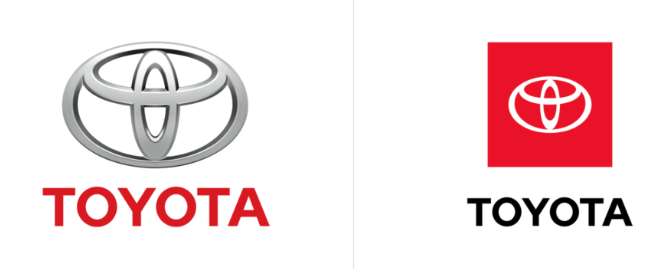 Which is better and why?
Old:
New:
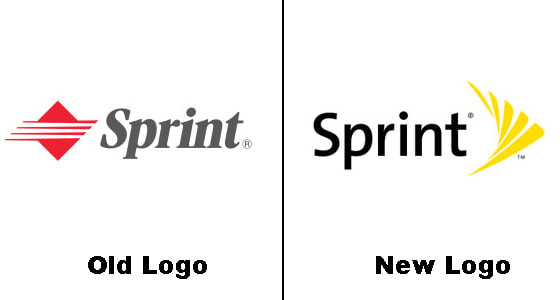 Which is better and why?
Old:
New:
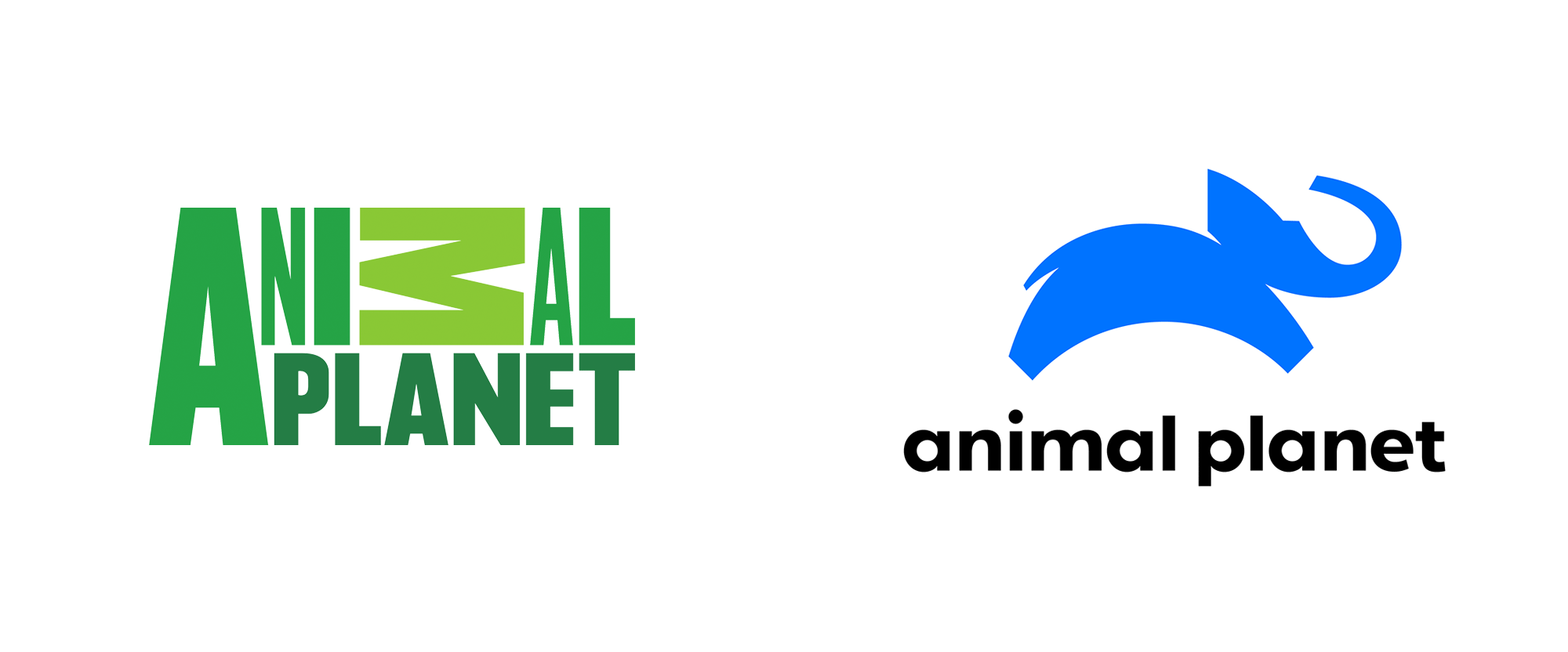